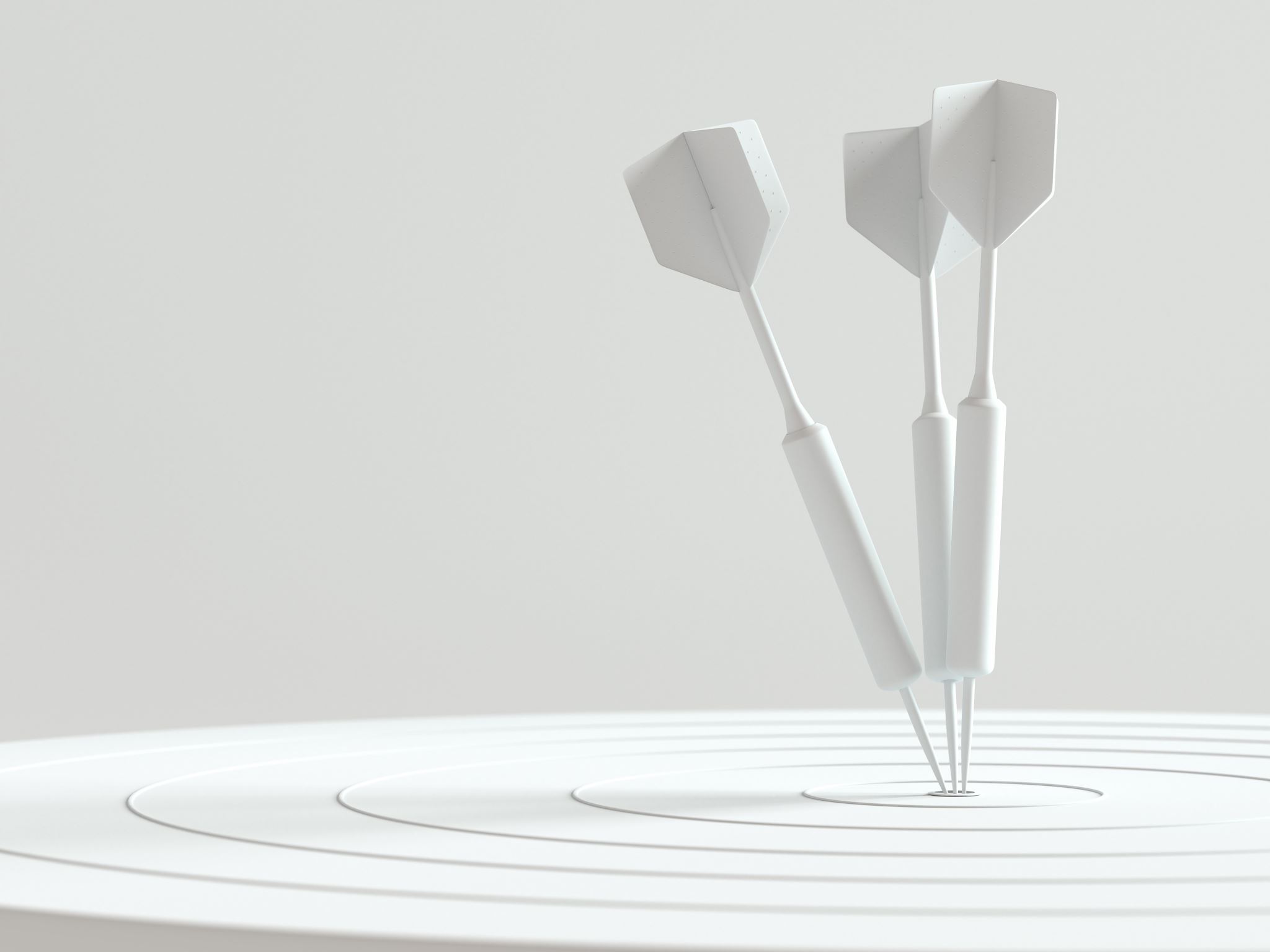 FOLIENVORLAGE FÜR ELEMENTE EINER PROJEKTPROBLEMBESCHREIBUNG
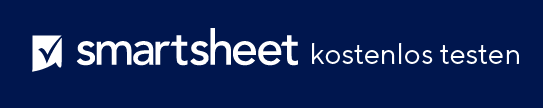 PROJEKTNAME
VERFASST VON: Name
DATUM: TT.MM.JJ
PROBLEMBESCHREIBUNG
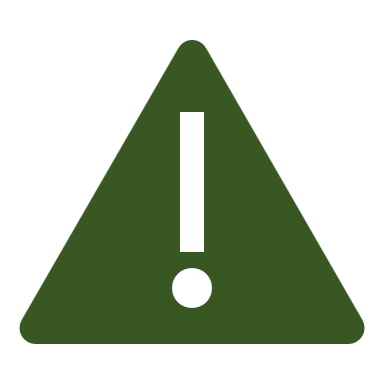 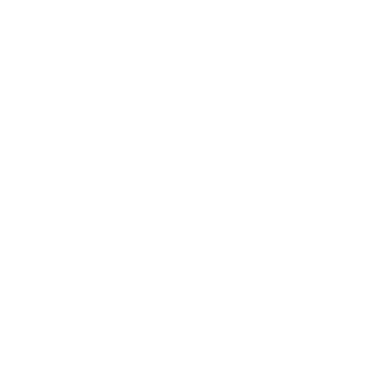 Beschreibung hier einfügen …
UMFANG
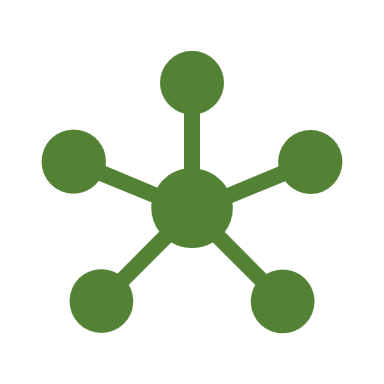 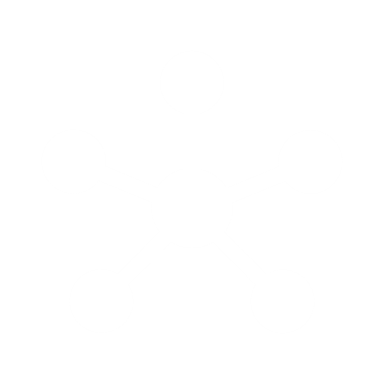 Beschreibung hier einfügen …
WERT
Beschreibung hier einfügen …
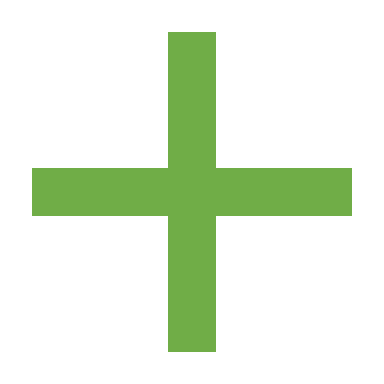 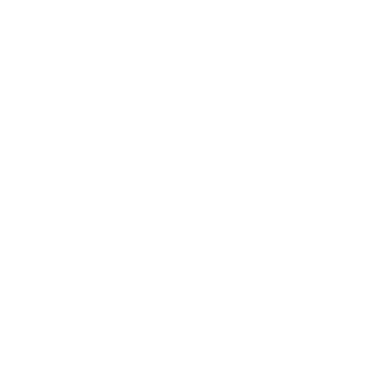 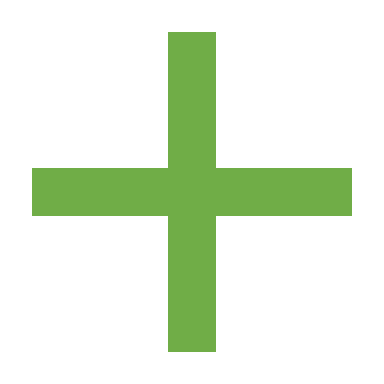 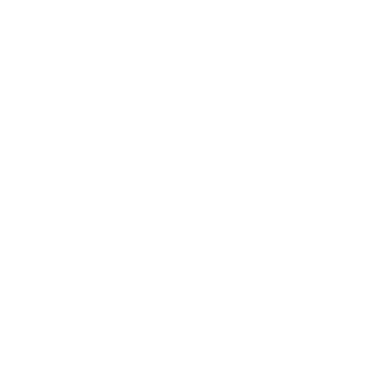 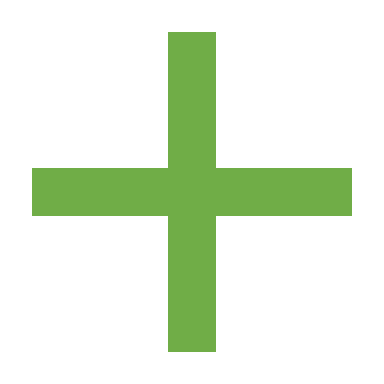 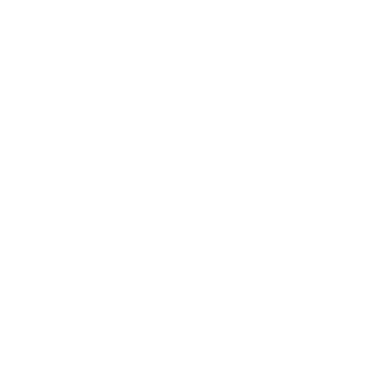 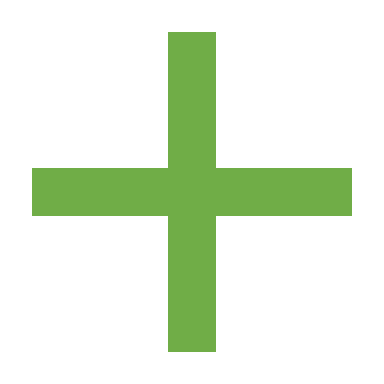 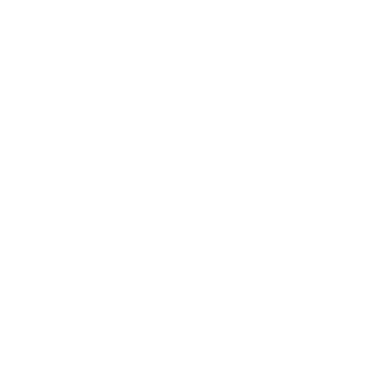 VORGABEN
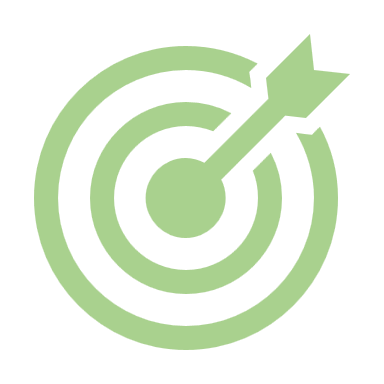 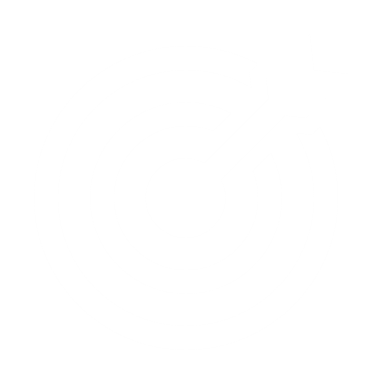 Beschreibung hier einfügen …
RESSOURCEN
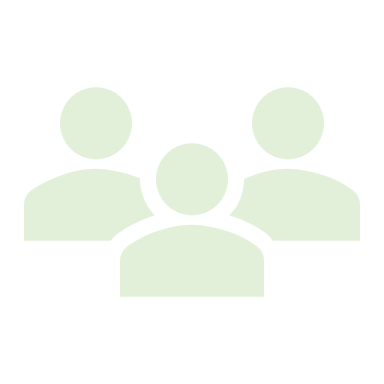 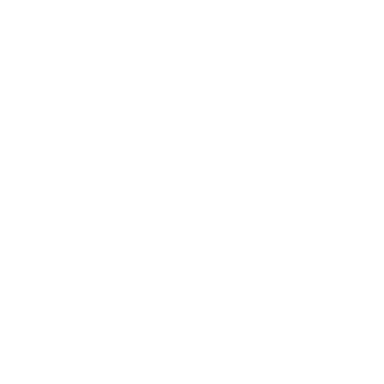 Beschreibung hier einfügen …